LOA (Leave of ABSENCE) AND PTO (PAID TIME OFF) INFO SESSION.
Hosted by the City of Revere Human Resources Department, under the Direction of the Office of Talent and Culture. 
February 23rd, 2023.
Next info sessions
February: LOA and PTO
March: Retirement
April: Benefits 
May: DEI
June: Labor Laws Updates
2
Agenda
Leave Acts: FMLA, PARENTAL, SNLA. 
PTO (Paid Time Off): Sick, Personal, Vacation, Bereavement and Military.
Questions.
3
What is FMLA?
FMLA is a federal law that provides eligible employees with up to 12 weeks of job protected leave for specified family and medical reasons. These reasons include:

The birth or adoption of a child 
The employee’s own serious medical condition
To care for a spouse, child (under 18) or parent with a serious medical condition
For any qualifying exigency arising out of the fact that a  spouse, child or parent is a military member on active duty or called to active duty
4
What Makes an Employee Eligible?
Must be employed by the City for at least 12 months.
Must have worked at least 1250 hours during the previous 12 months.
5
Common Misconceptions
You don’t need to apply for FMLA or leave if you have sick and/or vacation time. 

You are doing the employee favor by not having them apply for FMLA leave.

It’s easier to just use sick and/or vacation time instead of applying for FMLA leave.

If a person is out on workers compensation, they don’t need to apply for FMLA leave.
6
When to Request FMLA
FMLA leave is requested for a “serious” health condition which  is defined as an illness, injury, impairment, or physical or mental condition that involves inpatient care or continuing treatment by a health care provider.
7
Calculating FMLA Leave
Employees are entitled to up to 12 weeks of unpaid job protected leave measured forward from their first request. 
Leave can be taken all at once, intermittently or at a reduced schedule.
Employees on FMLA are not paid for holidays.
8
Employer’s responsibilities
Maintain the employee’s benefits during leave.
Notify employees of their rights by posting a copy of the law in a public and accessible space.
Provide all employees with a written copy of the law when they are hired.
Notify employees of their rights when they become eligible for a leave due to specific circumstances.
Supervisors, managers, directors and Chiefs (upper management) are responsible for tracking and reporting FMLA use to HR. 
The employer is required by law, to notify the employee whether they have been approved for FMLA.
9
Employees’ responsibilities
Employees have 15 calendar days to complete and return the forms and Medical Certifications to Human Resources.
Human Resources may ask for additional information before approving a claim and the employee must submit it.
The Employer has the right to require a second and third medical opinion.
Must provide notice of return ahead of time. 
Track the amount of FMLA that has been used.
10
Employees’ responsibilities
Continue to certify their need for a leave.
Arrange for share of benefit premiums.
If an extension is required, documentation needs to justify that extension.
Periodic Notification During Leave: At least once every four (4) weeks while on leave, employees are required to contact their supervisor to report on their status and intention to return to work at the end of their leave.
11
Returning From FMLA Leave
Employees must furnish documentation from their physician authorizing them to return to work prior to their return.
The documentation should include any restrictions that the employee may have. 
The employer has the right not to allow an employee to return if the physicians restrictions place an undue burden on the City.
12
Process to request FMLA
Foreseeable leave 30 days' notice is required, in writing to supervisor (no medical details need to be provided), also, must notify HR (medical reasons to be provided). 
Unforeseeable leave as soon as possible to the supervisor, verbal notice in this case is acceptable. 
All information requested on the Certification Form must be supplied, and all the HR LOA Form(s) must be fully completed and signed. 
 An employee must return the Certification Form within 15 calendar days of the City’s request
If an employee never produces a medical certification, then the leave is not FMLA protected leave. 
The duration of the leave is must be known and indicated on the forms, estimated time frame is acceptable. 
The City, at its own expense, may require an employee to submit to an examination by a physician selected by the City to verify the condition and expected length of disability. 
Employees may be asked to submit recertification forms of medical condition while out on leave, at reasonable intervals of no more than once every 30 days.
13
Parental leave
Law applies to all parents, men and women, whose employers have six or more employees. Under the law, parents are eligible for 8 weeks of leave per child. If both parents work for the same employer, they shall only be entitled to 8 weeks of leave in the aggregate for the birth or adoption of the same child. Leave may be with or without pay "at the discretion of the employer.“
Process to request Parental Leave: No Medical Certification is required ONLY the HR LOA Form.
14
SMALL NECESSITIES LEAVE ACT (SNLA) POLICY
Small Necessities Leave Act allows employees who qualify to take off up to 24 hours in a 12-month period for:
Your child's school activities, such as parent-teacher conferences.
Your child's medical appointments.
Your elderly relative's medical appointments or appointments for other professional services related to the elder's care, such as interviewing at nursing or group homes.
15
PROCESS TO REQUEST SNLA
Leave under the Act may be taken on an intermittent basis (i.e. 2 hours to attend a parent teacher conference) or reduced-time schedule. 
An employee is required to provide his/her department with seven (7) days’ notice of the need for the leave if the leave is foreseeable. If the necessity for the leave is not foreseeable, the employee is required to provide notice of the leave as soon as practicable. 
Employees must substitute any available accrued paid vacation, personal or sick leave for the leave provided for by the SNLA. 
Employees may be required by the City to provide written certification or documentation to support a request for leave under the Act.
16
EMPLOYMENT LEAVE TO ADDRESS AN ABUSIVE SITUATION
In accordance with MGL Chapter 149, Section 52E the City of Revere provides its employees up to fifteen (15) days of unpaid job-protected leave for certain purposes in any 12-month period if the employee or employee’s family member is the victim of abusive behavior. The City requires that employees exhaust all available leave (sick, personal, vacation, etc.) before the employee may take advantage of this leave.
17
Pto (PaiD TIME OFF) - SickEmployees who are part of a union accrue  time according to the provisions set forth in their collective bargaining agreement.
Full time employees who are not part of a collective bargaining unit accrue fifteen (15) sick days per calendar year.
Usage: Sick leave may be used for one’s own illness or injury. The City may require that an employee who is absent due to illness or injury for five consecutive days or more than five days in any month provide satisfactory medical verification of illness. 
Return to work: at his/her/their or her discretion, a supervisor may require an employee who has been out of work for five consecutive days or more than five days in any month to present a Certification of Ability to Return to Work. The form must be completed by the employee’s health care provider, and it must state that the employee can return to work and must describe any work restrictions. If an employee fails to provide a requested Certification of Ability to Return to Work, the City may delay restoration of the employee’s job until the employee submits the Certification
18
Pto (PaiD TIME OFF)- personalEmployees who are part of a union accrue  time according to the provisions set forth in their collective bargaining agreement.
Each regular full-time employee shall be entitled to two personal days in each calendar year. 
Usage: requests for personal leave are subject to approval from the department head and should be made no less than two weeks in advance, in writing. Personal days expire at the end of the calendar year and are not paid out upon termination of employment.
19
Pto (Paid TIME OFF)-vacationEmployees who are part of a union accrue time according to the provisions set forth in their collective bargaining agreement.
Full time employees who are not part of a collective bargaining unit accrue vacation time as follows:



Requests for vacation leave should be made in writing to the department head at least two weeks in advance. Vacation leave must be used in the same calendar year in which it was accrued. Vacation leave may be carried over into the succeeding year calendar only upon a determination by the City that it was impossible or impractical for the employee to have taken his/her/their leave during the current year.
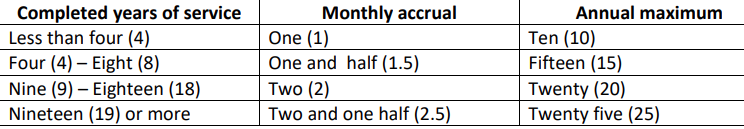 20
BEREAVEMENT LEAVEEmployees who are part of a union accrue time according to the provisions set forth in their collective bargaining agreement.
Each regular full-time employee shall be entitled to up to five days of bereavement leave in the event of the death of an immediate family member. For purposes of this policy immediate family member is defined as a spouse, child, mother, mother-in-law, father, father-in-law, grand parent, brother or sister. 
Each regular full-time employee shall be entitled to three days of bereavement leave in the event of the death of an aunt, uncle, niece, nephew, sister-in-law or brother-in-law.
21
MILITARY LEAVE POLICYEmployees who are part of a union, SEE YOUR CBA OR UNION REP. FOR ADDITIONAL PROVISIONS, IF ANY.
Employees taking part in a variety of military duties are eligible for benefits under this policy. Such military duties include but are not limited to leaves of absence taken by members of the uniformed service including Reservists and National Guard member for training, periods of active military service and funeral honors duty, as well as time spent being examined to determine fitness to perform such service.
22
PROCEDURES FOR MILITARY LEAVEEmployees who are part of a union, SEE YOUR CBA OR UNION REP. FOR ADDITIONAL PROVISIONS, IF ANY.
Unless military necessity prevents it, an employee should provide written notice in advance for a leave. Generally, at least 30 days. 
Written notice is preferred, but not required under the law or this policy. 
The notice should include the following information: The dates of deployment, description of the military activity, contact information of the military authority.
To request a temporary or extended military leave of absence, the employee should generally obtain a Request for Leave of Absence Form from Human Resources.
Human Resources will review and sign the Request for Leave of Absence Form, collect any applicable insurance premiums from the employee, generate other applicable documents and process accordingly.
When the employee intends to return to work, he/she/they should provide sufficient notice to the supervisor(s) and HR.
If the employee does not return to work, the supervisor must notify Human Resources.
23
Where to find hr forms:
www.Revere.org/jobs
In person: Human Resources Office, 2nd floor, City Hall.
Via email: HumanResources@revere.org
24